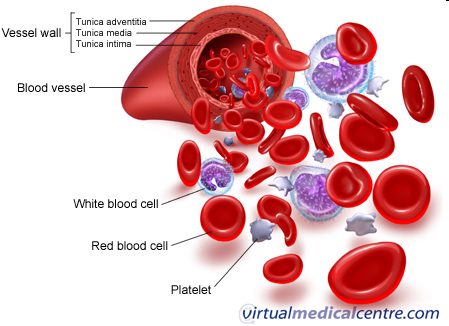 Functions of plasma proteins
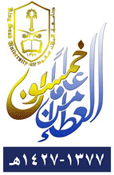 Function of plasma protein (1-51)
1
Introduction
Most of the diagnostic laboratory tests in biochemistry, hematology, and immunology are performed using blood, plasma, or serum.
The formed elements of blood are suspended in an aqueous solution: the plasma. 
Plasma is the supernatant obtained after centrifugation of a blood sample collected into a test tube containing an anticoagulant.
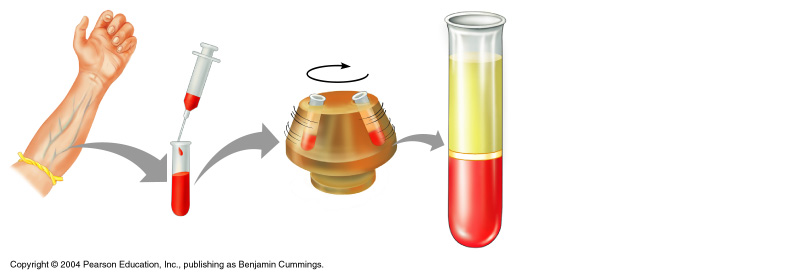 Function of plasma protein (1-51)
2
Introduction (Cont.)
Most common anticoagulants - lithium heparinate and EDTA. 
Heparinate prevents clotting by binding to thrombin. 
EDTA and citrate bind Ca2+ and Mg2+ ions, thus blocking the calcium- and magnesium-dependent enzymes in the clotting cascade.
Citrate is used as an anticoagulant for coagulation tests and when blood is collected for transfusion.
Function of plasma protein (1-51)
3
[Speaker Notes: ethylenediaminetetraacetic acid (EDTA).]
Introduction (Cont.)
Serum is the supernatant obtained after a blood sample has been allowed to clot spontaneously.
 During clotting, fibrinogen is converted to fibrin.
Therefore, a major difference between plasma and serum is the absence of fibrinogen in serum.
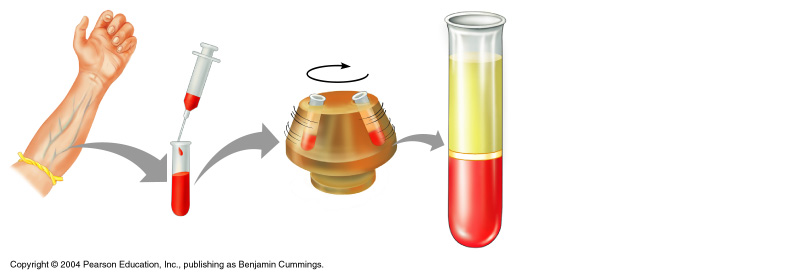 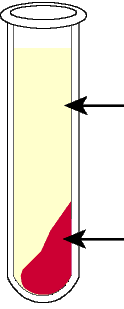 Function of plasma protein (1-51)
4
Plasma protein
Concentration 65 –80 g  l  
Simple or conjugated (glycoproteins, lipoproteins)
Separation:
Salting-out methods  
Electrophoresis.
Function of plasma protein (1-51)
5
Major Components of globulin bands
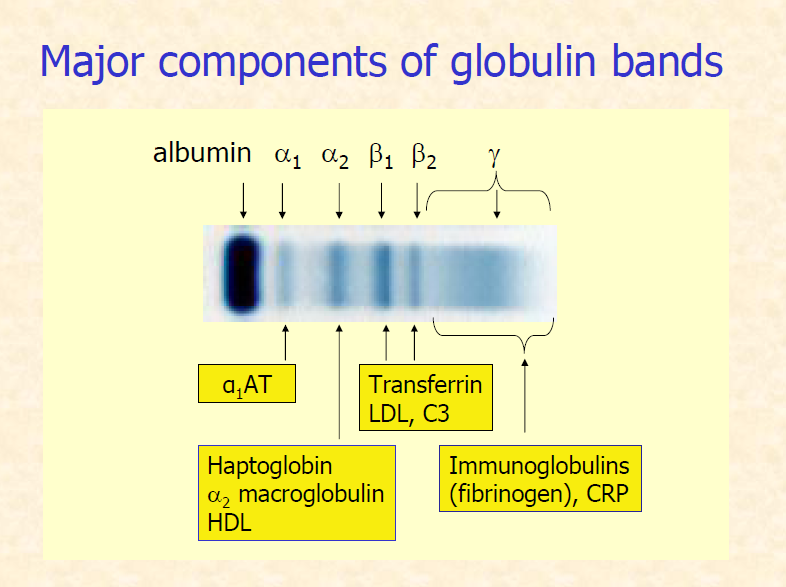 Function of plasma protein (1-51)
6
Electrophoresis pattern for normal serum proteins
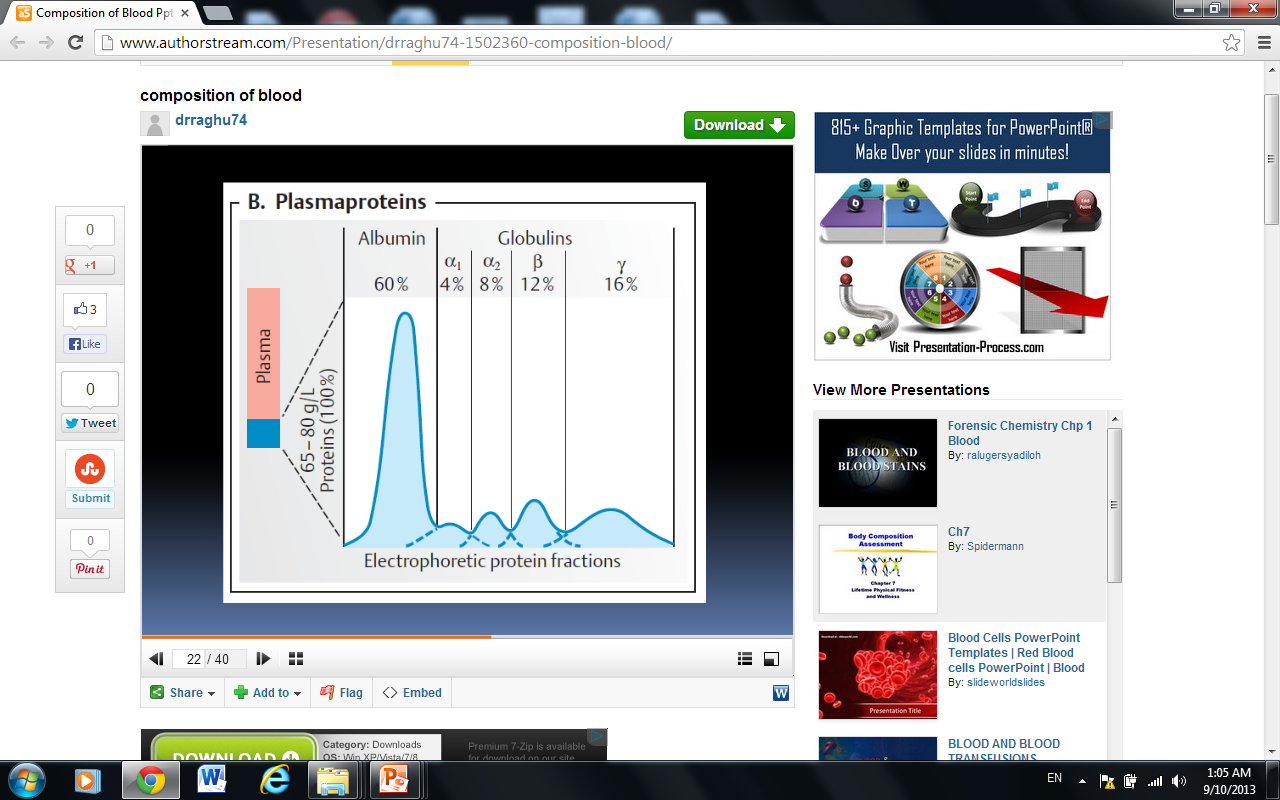 +
-
Albumin                      a1                    a2                  b                        g
Function of plasma protein (1-51)
7
Plasma protein distribution
Function of plasma protein (1-51)
8
Fractions of plasma proteins
Rel. amount (%)
c (g/l)
Fraction
Albumins: albumin
                   pre-albumin (Transthyretin)
34 – 50
52 – 58
1-globulins: thyroxin-binding globulin, transcortin, 1-acid glycoprotein, 1-antitrypsin, 1-lipoprotein (HDL), 1-fetoprotein
2-4
2,4 – 4,4
5 – 9
6,1 – 10,1
2-globulins: Haptoglobin, macroglobulin, ceruloplasmin.
-globulins: transferrin, hemopexin, lipoprotein  (LDL), C-reactive protein, C3 and C4 components of the complement system
6 – 11
8,5 – 14,5
10 – 21
-globulins: IgG, IgM, IgA, IgD, IgE
8 – 15
2 - 4.5
~ 4
Fibrinogens
Function of plasma protein (1-51)
9
Plasma proteins participate in:
Blood coagulation
Maintenance of homeostasis (pH, osmotic pressure)
Defence against infection
Transport of
Nutrient.
Metabolites.
Metabolic wastes.
Hormone
Drug.
Function of plasma protein (1-51)
10
General properties of plasma proteins
Most are synthesized in the liver
	Exception: -globulins – synthesized in plasma cells.

Synthesized as pre-proteins on membrane-bound polyribosomes; then they are subjected to posttranslational modifications in ER and Golgi apparatus
Function of plasma protein (1-51)
11
General properties of plasma proteins
Almost all of them are glycoproteins
	Exception: albumin

They have characteristic half-life in the circulation (albumin – 20 days)

Many of them exhibit polymorphism (immunoglobulins, transferrin…) ( antitrypsin transferrin, haptoglobin)
Function of plasma protein (1-51)
12
Catabolism of plasma proteins
Plasma proteins circulate not only inside the vascular system but also across the capillary bed into the interstitial fluid and back into the plasma through lymphatic vessels
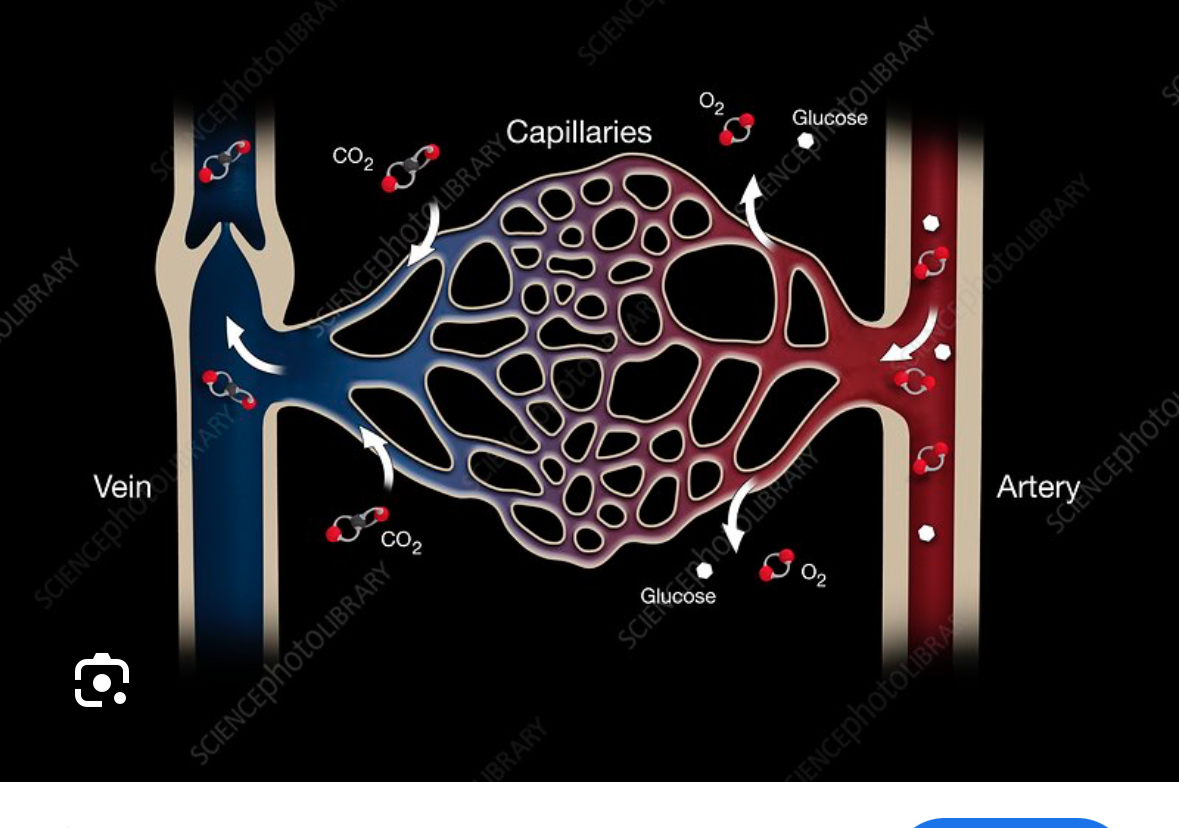 Function of plasma protein (1-51)
13
[Speaker Notes: the transport of fluid into a cell by means of local infoldings by the cell membrane so that a tiny vesicle or sac formsaround each droplet, which is then taken into the interior of the cytoplasm]
Tissue macrophages take up albumin by pinocytosis







Albumin is broken down within the lysosomes of tissue macrophages to amino acids
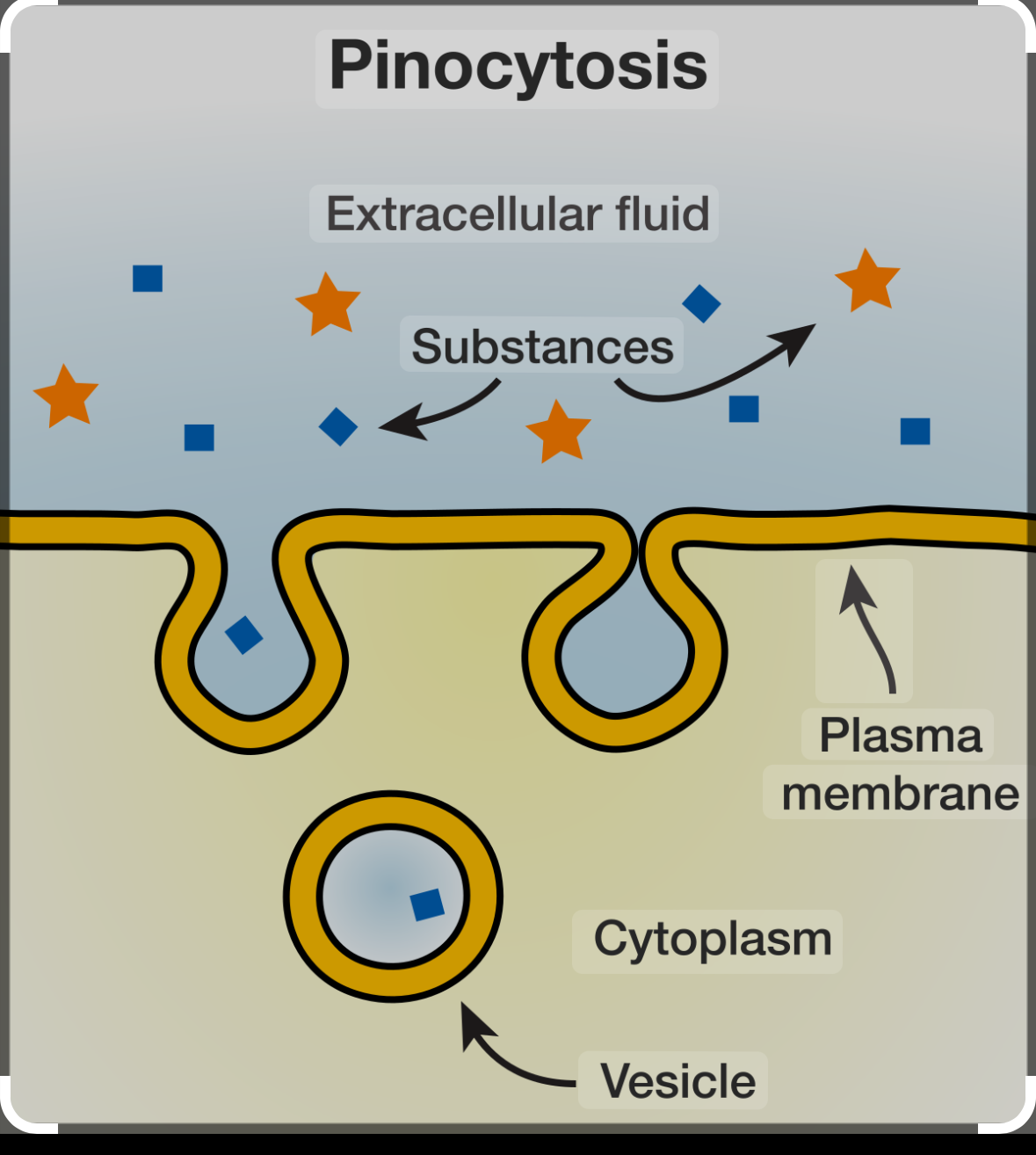 Function of plasma protein (1-51)
14
Acute phase reactants (APRs)
Class of proteins whose plasma levels change (increase or decrease) during acute inflammatory response

APRs concentration changes in:
infection. 
surgery.
injury.
cancer.
Function of plasma protein (1-51)
15
Types of APRs
Positive
1-antitrypsin
C-reactive protein (CRP): ~1000-fold increase!
Fibrinogen
Haptoglobin (HP).
C3, C4.
Negative
Albumin
Transferrin.
Function of plasma protein (1-51)
16
Acute inflammatory response
α1  α2-globulins
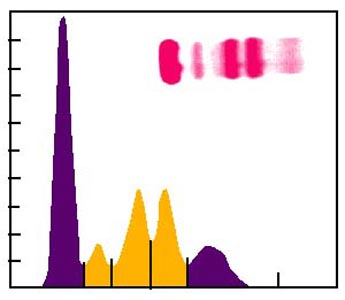 Immediate response occurs with stress or inflammation caused by infection, injury or surgical trauma
Normal or ↓ albumin
↑ α1 and α2 globulins
Function of plasma protein (1-51)
17
Chronic inflammatory response
α1  α2    γ-globulins
Late response is correlated with chronic infection (autoimmune diseases, chronic liver disease, chronic infection, cancer)

Normal or ↓ albumin
↑α1 or α2 globulins
↑↑ γ globulins
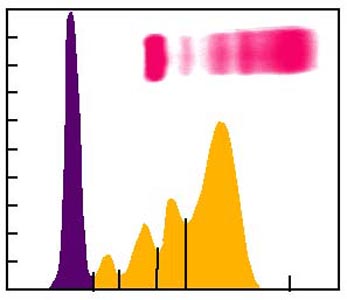 Function of plasma protein (1-51)
18
Nephrotic syndrome
The kidney damage illustrates the long-term loss of lower molecular weight proteins 
↓ albumin and IgG – they are filtered in kidney.
Retention of higher molecular weight proteins 
↑↑ α2-macroglobulin and ↑β-globulin)
α2-globulin     β-globulin fractions.
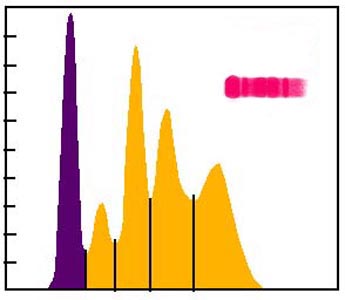 Function of plasma protein (1-51)
19
Liver damage - Cirrhosis
γ-globulins
Cirrhosis can be caused by chronic alcohol abuse or viral hepatitis 
↓ albumin
↓ α1, α2 and β globulins
↑ Ig A in γ-fraction
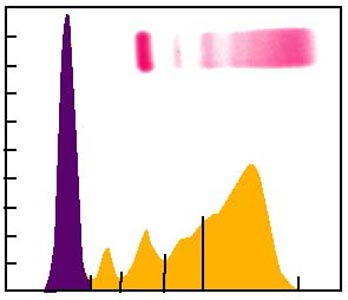 Function of plasma protein (1-51)
20
Albumin
Not a glycoprotein
It has the lowest molecular weight of almost of plasma proteins
Liver produces about 12g albumin per day (25% of total hepatic protein synthesis and 50% of secreted protein)
Half-life: 20 days
For this reason, measurement of serum albumin concentration is used to assays liver function test
Function of plasma protein (1-51)
21
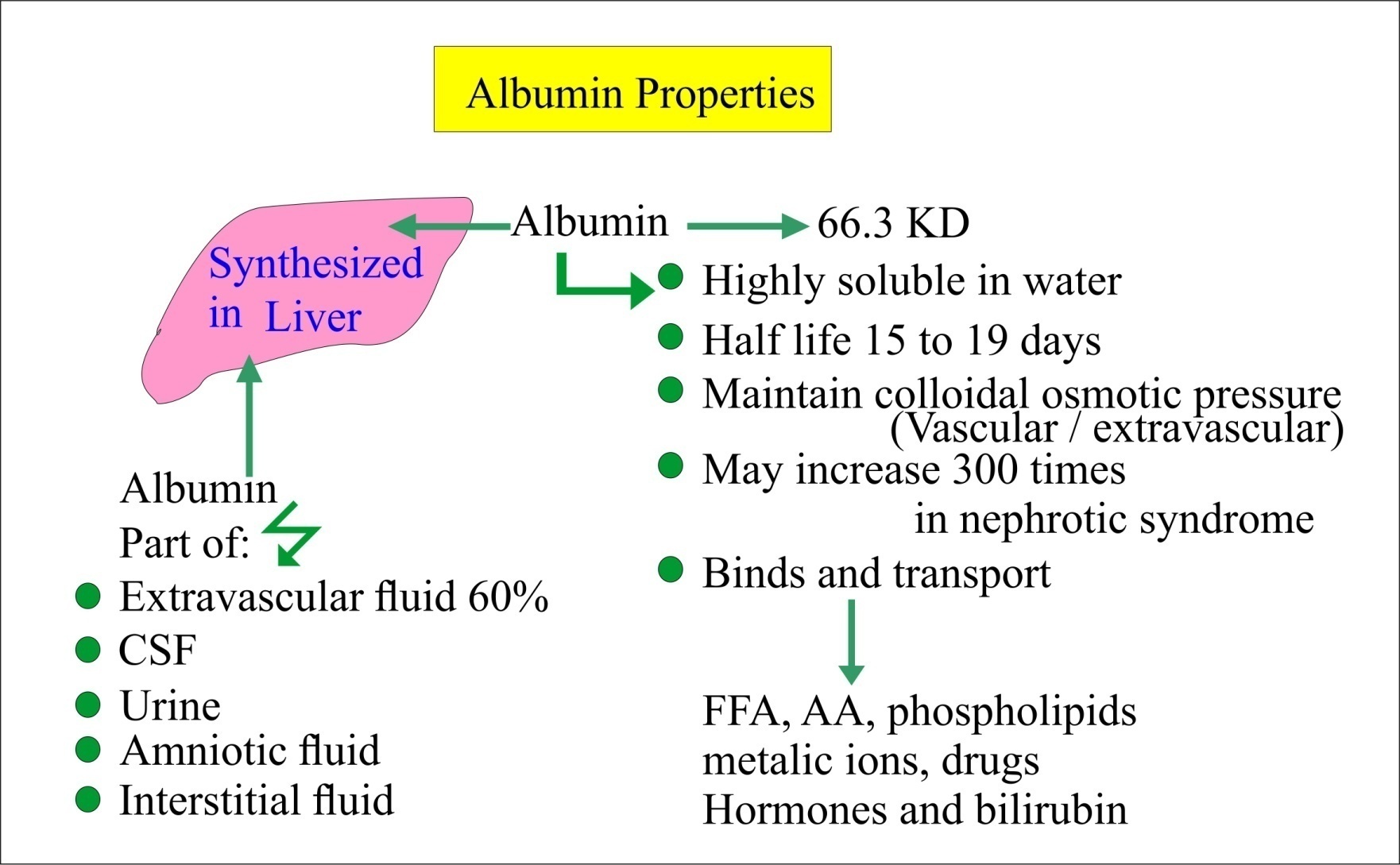 Function of plasma protein (1-51)
22
Functions of Albumin
1. Maintenance of the osmotic pressure of plasma
It gives a much greater osmotic effect at the pH 7.4 of
	 blood
Is responsible for about 75- 80 % of the osmotic effect
	 of plasma because:
It constitutes slightly> half the plasma proteins by weight
It has the lower molecular weight of the major plasma proteins.
Function of plasma protein (1-51)
23
Functions of Albumin
2. Transport It can bind and transport many diverse molecules and serve as low-specificity transport protein, which include:

Free fatty acids
Steroid hormones
Bilirubin
Drugs (Sulphonamides, Aspirin)
Ca2+, Cu2+
Function of plasma protein (1-51)
24
Causes of Albumin Deficiency
Liver diseases (cirrhosis) – decrease in the ratio of albumin to globulins.
Protein malnutrition
Excessive excretion by kidneys (renal disease) (proteinuria)
Mutation causing an Albuminemia (little or no circulating albumin).
There will be a reduction in osmotic pressure, leading to enhanced fluid retention in tissue spaces (edema).
Function of plasma protein (1-51)
25